Abstinence from cannabis can improve cognitive function in MS patients who regularly use it
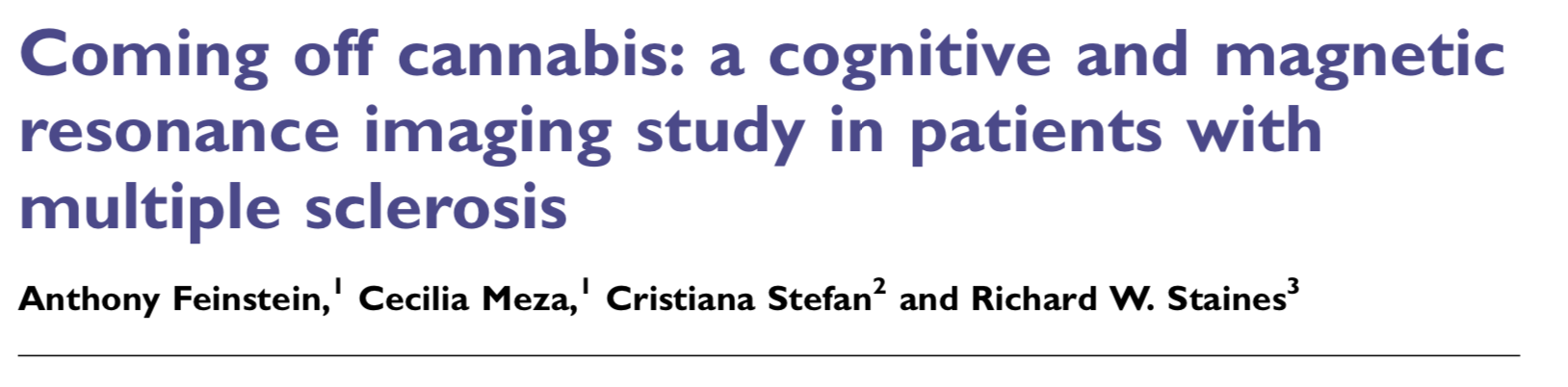 This study looked at whether the cognitive impairment related to cannabis use in MS patients can be reversed, and if stopping cannabis use results in cognitive improvement.
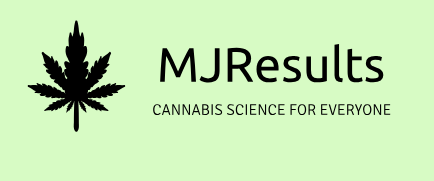 Main point:
An estimated 20% of multiple sclerosis (MS) patients use cannabis and this number is expected to increase as cannabis legalization becomes more widespread. 
Cognitive dysfunction affects 40–80% of patients with MS 
Studies suggest that using cannabis may add to these cognitive deficits. 
It’s not known whether the cognitive impairment related to cannabis use in MS patients can be reversed
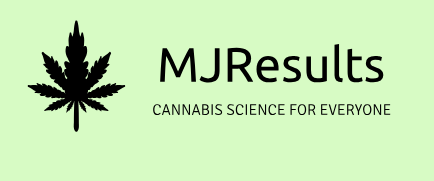 Results:
Enrollment: 40 patients with MS who started using cannabis after the onset of the disease, used it for at least 4 days a week, and had evidence of cognitive impairment
Cognitive assessments: tests of verbal and visual memory, processing speed and executive function, and structural and functional MRI. 
Patients were randomly assigned to continue or stop cannabis use. Cognitive function was assessed at the start of the study and then again after 28 days; a urine test was administered to detect cannabis use or abstinence 
At day 28 the withdrawal group performed significantly better on every cognitive test (memory, processing speed, executive function) compared to the continued use group. 
Functional MRI assessments showed no difference between groups at baseline, but revealed slight (but not statistically significant) improvement in responses from the withdrawal group by day 28. Structural MRI assessment revealed no difference between the two groups throughout the study.
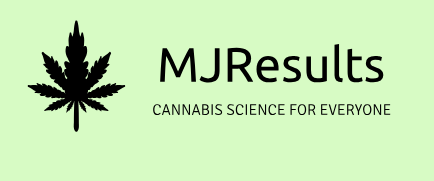 Conclusions:
For patients with MS who are frequent, long term cannabis users, abstaining from cannabis use can lead to significant, wide-ranging improvements in cognitive function. 
28 days is sufficient time to see these improvements manifest
These improvements are not simply due to patients becoming more practiced at taking the cognitive assessments, as evidenced by the comparative lack of improvement in patients who remained on cannabis.
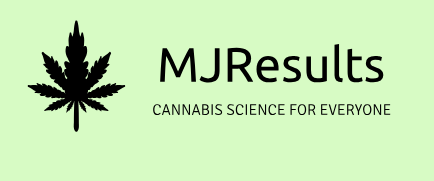